Wireless Sensor Networks (WSNs)
CS577 
Advanced Computer Networks
WSN Outline
Introduction
Mote Revolution
Wireless Sensor Network (WSN) Applications
WSN Details
Types of Wireless Sensor Networks (WSNs)
Tiered Architectures
Dynamic Cluster Formation
Power-Aware MAC Protocols
S-MAC, T-MAC, LPL, X-MAC
The Internet of Things
Advanced Computer Networks         Wireless Sensor Networks
2
Wireless Sensor Networks
A distributed connection of nodes  that coordinate to perform a common task.
In many applications, the nodes are battery powered and it is often very difficult to recharge or change the batteries.
Prolonging network lifetime is a critical issue.
Sensors often have long period between transmissions (e.g., in seconds).
Thus, a good WSN MAC protocol needs to be energy efficient.
Advanced Computer Networks         Wireless Sensor Networks
3
WSN Outline
Introduction
Mote Revolution
Wireless Sensor Network (WSN) Applications
WSN Details
Types of Wireless Sensor Networks (WSNs)
Tiered Architectures
Dynamic Cluster Formation
Power-Aware MAC Protocols
S-MAC, T-MAC, LPL, X-MAC
The Internet of Things
Advanced Computer Networks         Wireless Sensor Networks
4
WSN Applications
Environmental/ Habitat Monitoring
Scientific, ecological applications
Non-intrusiveness
Real-time, high spatial-temporal resolution
Remote, hard-to-access areas
Acoustic detection
Seismic detection 
Surveillance and Tracking
Military and disaster applications
Reconnaissance and Perimeter control
Structural monitoring (e.g., bridges)
Advanced Computer Networks         Wireless Sensor Networks
5
WSN Applications
“Smart” Environments
Precision Agriculture
Manufacturing/Industrial processes
Inventory (RFID)
Process Control
Smart Grid
Medical Applications
Hospital/Clinic settings
Retirement/Assisted Living settings
Advanced Computer Networks         Wireless Sensor Networks
6
Environment Monitoring
Great Duck Island
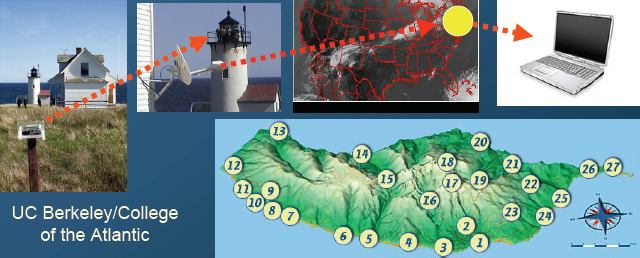 150 sensing nodes deployed throughout the island relay data temperature, pressure, and humidity to a central device.
Data was made available on the Internet through a satellite link.
Advanced Computer Networks         Wireless Sensor Networks
7
Habitat Monitoring
The ZebraNet Project
Collar-mounted sensors with GPS
Use peer-to peer info communication
monitor zebra movement in Kenya
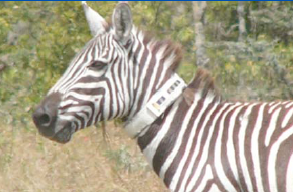 Margaret Martonosi
Princeton University
Advanced Computer Networks         Wireless Sensor Networks
8
FireBug
[Nuwan Gajaweera]
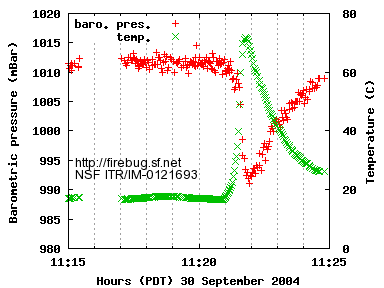 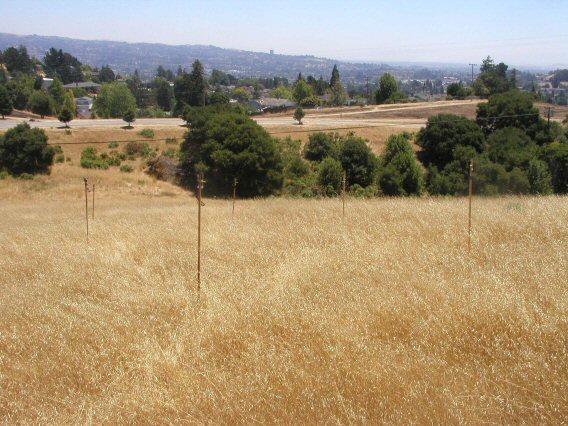 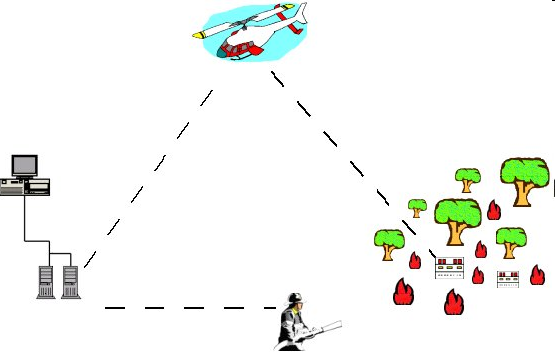 Wildfire Instrumentation System Using Networked Sensors.
Allows predictive analysis of evolving fire behavior.
Firebugs:  GPS-enabled, wireless thermal sensor motes based on TinyOS that self-organize into networks for collecting real time data in wild fire environments.
Software architecture: Includes several interacting layers (Sensors, Processing of sensor data, Command center).
A project by University of California, Berkeley CA.
Advanced Computer Networks         Wireless Sensor Networks
9
[Speaker Notes: Sensors : Thermal, light, pressure, GPS, Accelerometer 
More can be done here (overview of the protocol)]
Precision Agriculture
The “Wireless Vineyard”
Sensors monitor temperature, moisture
Roger the dog collects the data
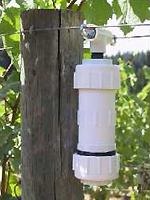 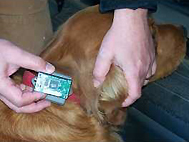 Richard Beckwith
Intel Corporation
Advanced Computer Networks         Wireless Sensor Networks
10
Camalie Vineyards
Case Study in Crossbow Mote Deployment
Copyright 2006 Camalie Vineyards, Not to be reproduced without written permission
Advanced Computer Networks         Wireless Sensor Networks
11
Water in the Vineyard
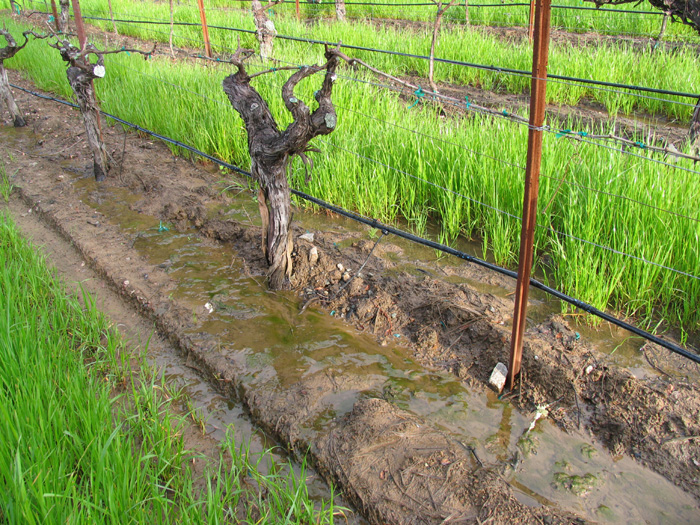 12
Advanced Computer Networks         Wireless Sensor Networks
Vineyard Installation
At each Mote location:
 2 soil moisture sensors 
 12” and 24” depth
 1 soil temp sensor to calibrate
     soil moisture sensors
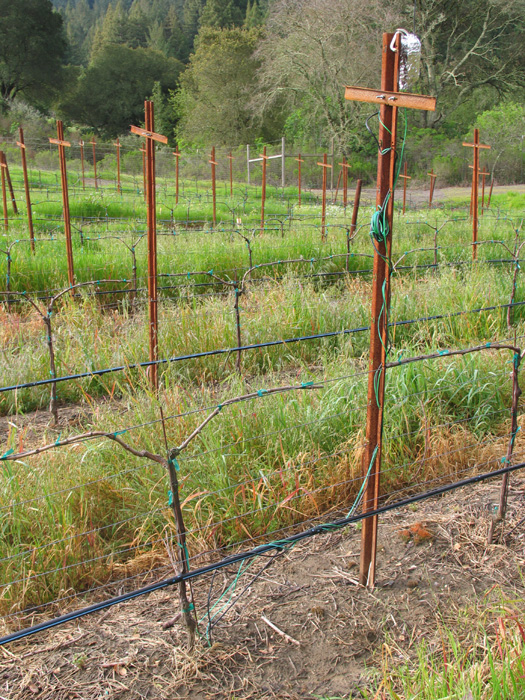 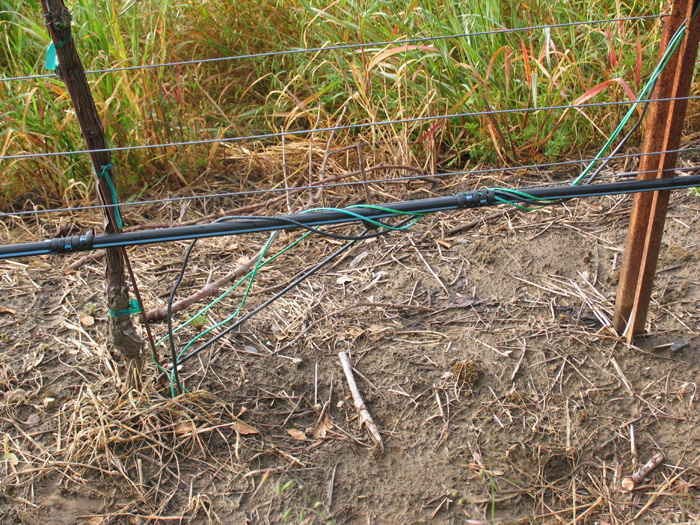 Advanced Computer Networks         Wireless Sensor Networks
13
Power Supply
2 month max battery life now with 10 minute sampling interval. 
Decided to use solar power, always there when doing irrigation. Solar cell $10 in small quantities and need a $.50 regulator.
Advanced Computer Networks         Wireless Sensor Networks
14
Network Maps
13 nodes late 2005,   18 nodes in 2006
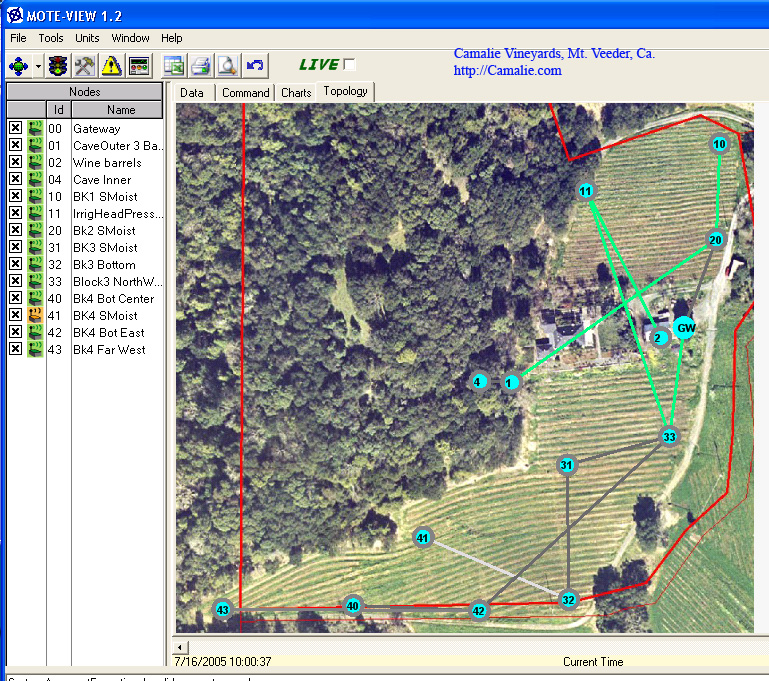 Irrigation Block Map
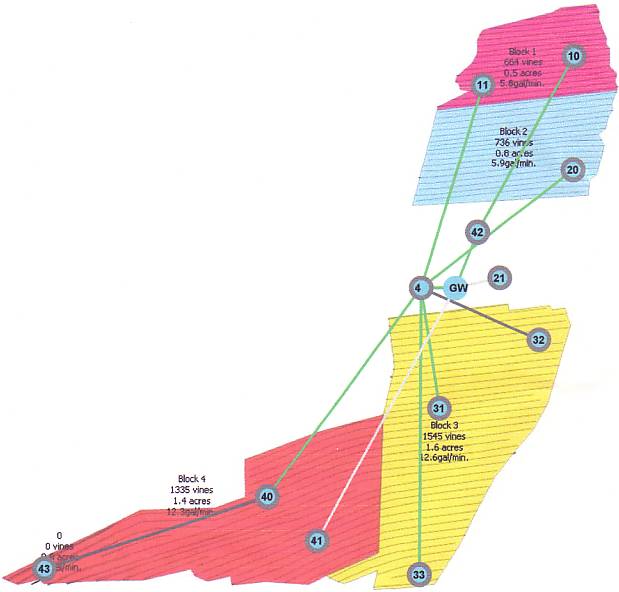 Advanced Computer Networks         Wireless Sensor Networks
15
A Vision for Wireless MIS
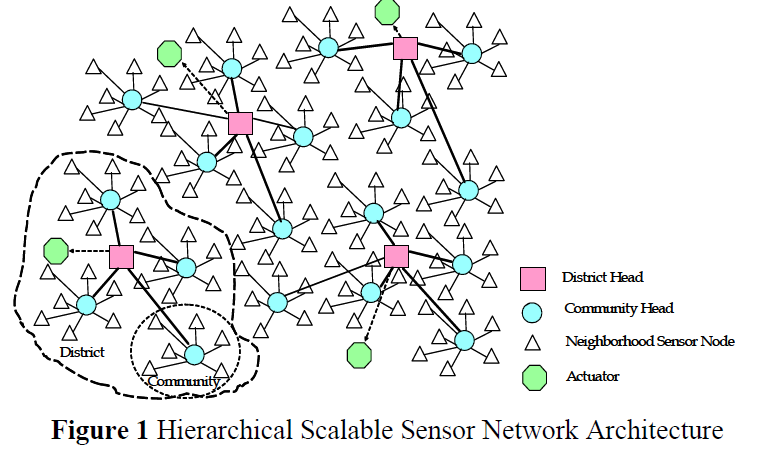 [DS-MAC]
Concept includes smart phone platforms
to streamline continuous monitoring.
Advanced Computer Networks         Wireless Sensor Networks
16
16
A Vision for Wireless MIS
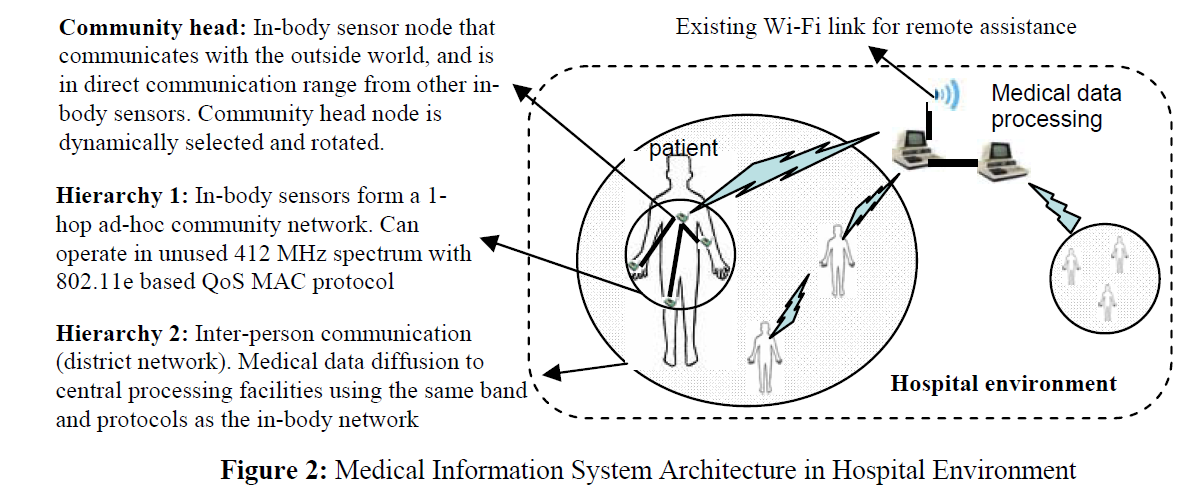 [DS-MAC]
Health surveillance region provides a multi-hop path
from body sensor networks to central data log and
processing nodes.
Advanced Computer Networks         Wireless Sensor Networks
17
17
WSNs for Assisted Living
Alarm-Net
University of Virginia
Berkeley Fall Detection System
Advanced Computer Networks         Wireless Sensor Networks
18
WSNs for Assisted Living
Advanced Computer Networks         Wireless Sensor Networks
19
WSNs for Assisted Living
Two-Tiered
WSN
Architecture
Advanced Computer Networks         Wireless Sensor Networks
20
Berkeley Fall Detection System
21
Advanced Computer Networks         Wireless Sensor Networks
Berkeley Fall Detection System
Advanced Computer Networks         Wireless Sensor Networks
22
WSN Outline
Introduction
Mote Revolution
Wireless Sensor Network (WSN) Applications
WSN Details
Types of Wireless Sensor Networks (WSNs)
Tiered Architectures
Dynamic Cluster Formation
Power-Aware MAC Protocols
S-MAC, T-MAC, LPL, X-MAC
The Internet of Things
Advanced Computer Networks         Wireless Sensor Networks
23
Wireless Sensor Networks
Another attribute is scalability and adaptability to change in network size, node density and topology.
In general, nodes can die, join later or be mobile.
Often high bandwidth is not important.
Nodes can take advantage of short-range, multi-hop communication to conserve energy.
Advanced Computer Networks         Wireless Sensor Networks
24
Wireless Sensor Networks
Sources of energy waste:
Idle listening, collisions, overhearing and control overhead and overmitting.
Idle listening dominates (measurements show idle listening consumes between 50-100% of the energy required for receiving.)
Idle listening:: listen to receive possible traffic that is not sent.
Overmitting:: transmission of message when receiver is not ready.
Advanced Computer Networks         Wireless Sensor Networks
25
Power Measurements
Advanced Computer Networks         Wireless Sensor Networks
26
WSN Communication Patterns
Broadcast::  e.g., Base station transmits to all sensor nodes in WSN.
Multicast:: sensor transmit to a subset of sensors (e.g. cluster head to cluster nodes)
Convergecast:: when a group of sensors communicate to one sensor (BS, cluster head, or data fusion center).
Local Gossip:: sensor sends message to neighbor sensors.
Advanced Computer Networks         Wireless Sensor Networks
27
Wireless Sensor Networks
Duty cycle:: ratio between listen time and the full listen-sleep cycle.
 central approach – lower the duty cycle by turning the radio off part of the time.
Three techniques to reduce the duty cycle:
TDMA
Scheduled contention periods
LPL (Low Power Listening)
Advanced Computer Networks         Wireless Sensor Networks
28
Techniques to Reduce Idle Listening
TDMA requires cluster-based or centralized control.
Scheduling – ensures short listen period when transmitters and listeners can rendezvous and other periods where nodes sleep (turn off their radios).
LPL – nodes wake up briefly to check for channel activity without receiving data.
If channel is idle, node goes back to sleep.
If channel is busy, node stays awake to receive data.
A long preamble (longer than poll period) is used to assure than preamble intersects with polls.
Advanced Computer Networks         Wireless Sensor Networks
29
WSN Outline
Introduction
Mote Revolution
Wireless Sensor Network (WSN) Applications
WSN Details
Types of Wireless Sensor Networks (WSNs)
Tiered Architectures
Dynamic Cluster Formation
Power-Aware MAC Protocols
S-MAC, T-MAC, LPL, X-MAC
The Internet of Things
Advanced Computer Networks         Wireless Sensor Networks
30
Tree Routing
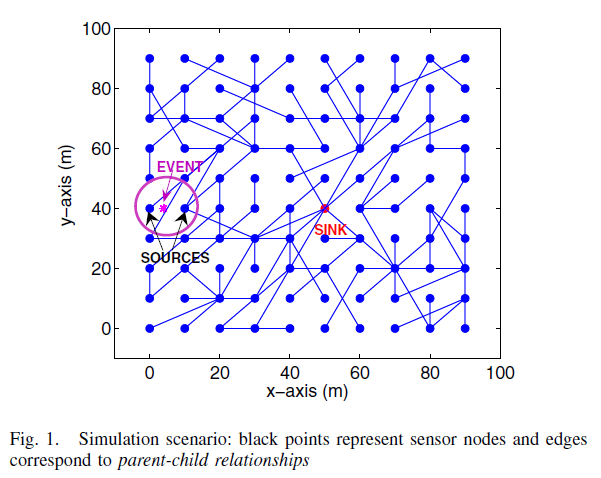 [ Cuomo]
31
Advanced Computer Networks         Wireless Sensor Networks
Tiered WSN Architectures
[ Stathopoulos]
Advanced Computer Networks         Wireless Sensor Networks
32
Dynamic Cluster Formation
Wireless Sensor Networks
Choosing Cluster Heads/Forming Clusters
Two-tier scheme:
A fixed number of cluster heads  that communicate with BS (base station).
Nodes in cluster communicate with head (normally TDMA).
TDMA allows fixed schedule of slots for
  sensor to send to cluster head and receive head transmissions.
BS
34
Advanced Computer Networks         Wireless Sensor Networks
Choosing Cluster Heads/Forming Clusters
Periodically select new cluster heads to minimize power consumption and maximize WSN lifetime.
More complex problem when size of cluster changes dynamically.
As time goes by, some sensor nodes die!
Not worried about coverage issues!
X
X
X
BS
X
X
Advanced Computer Networks         Wireless Sensor Networks
35
Dynamic Cluster Formation
TDMA cluster algorithms:
LEACH, Bluetooth, …
Rick Skowyra’s MS thesis:
 ‘Energy Efficient Dynamic Reclustering Strategy for WSNs’
‘Leach-like’ with a fitness function and periodic reclustering.
He designed a distributed genetic algorithm to speed the recluster time.
Advanced Computer Networks         Wireless Sensor Networks
36
Power-AwareMAC Protocols
Wireless Sensor Networks
Power Aware MAC Protocols
1997  
1998	PAMAS
1999
2000  SMACS
2001	S-MAC      CSMA/ARC
2002	LPL               NPSM         STEM
2003	DE-MAC       EMACs        Sift           T-MAC
2003  TinyOS-MAC 
2004	AI-LMAC     B-MAC        D-MAC      DSMAC 
2004  L-MAC         MS-MAC      TA            WiseMAC
2005	Bit-MAC      FLAMA       M-MAC      P-MAC   
2005  RateEst-MAC  SeeSaw       Z-MAC
Advanced Computer Networks         Wireless Sensor Networks
38
Power Aware MAC Protocols
2006	 PSM             SCP-MAC    SS-TDMA      TRAMA
2006   X-MAC
2007	 C-MAC         Crankshaft   MH-MAC       ML-MAC   
2007   RMAC           Sea-MAC
2008   AS-MAC       DS-MAC      DW-MAC       Koala 
2008   RI-MAC        W-MAC
2009   ELE-MAC      MD-MAC      ME-MAC       RA-MAC 
2009  Tree-MAC    WUR-MAC
2010   A-MAC         BuzzBuzz     MiX-MAC       NPM
2010   PE-MAC        VL-MAC
2011   AdaptAS-MAC  BAS-MAC   Contiki-MAC  EM-MAC
2011   MC-LMAC
Advanced Computer Networks         Wireless Sensor Networks
39
Power Aware MAC Protocols
Three approaches to saving power:
1. TDMA: TRAMA, EMACs, L-MAC
                                        
2. Schedule: PAMAS, S-MAC, T-MAC, D-MAC, PMAC, SCP-MAC, Crankshaft, AS-MAC

3. Low Power Listening: LPL, B-MAC, WiseMAC, X-MAC
**Newest approaches include 
4. Receiver Initiated: RI-MAC, A-MAC
Advanced Computer Networks         Wireless Sensor Networks
40
Sensor-MAC (S-MAC)
All nodes periodically listen, sleep and wakeup. Nodes listen and send during the active period and turn off their radios during the sleep period.
The beginning of the active period is a SYNC period used to accomplish periodic synchronization and remedy clock drift {nodes broadcast SYNC frames}.
Following the SYNC period, data may be transferred for the remainder of the fixed-length active period using RTS/CTS for unicast transmissions.
Advanced Computer Networks         Wireless Sensor Networks
41
Sensor-MAC (S-MAC)
Long frames are fragmented and transmitted as a burst.

SMAC controls the duty cycle to tradeoff energy for delay.

However, as density of WSN grows, SMAC incurs additional overhead in maintaining neighbors’ schedules.
Advanced Computer Networks         Wireless Sensor Networks
42
S-MAC
Advanced Computer Networks         Wireless Sensor Networks
43
Timeout-MAC (T-MAC)
TMAC employs an adaptive duty cycle by using a very short listening window at the beginning of each active period.
After the SYNC portion of the active period, RTS/CTS is used in a listening window. If no activity occurs within a timeout interval (15 ms), the node goes to sleep.
TMAC saves power at the cost of reduced throughput and additional delay.
Advanced Computer Networks         Wireless Sensor Networks
44
T-MAC
Advanced Computer Networks         Wireless Sensor Networks
45
LPL and SCP-MAC
Advanced Computer Networks         Wireless Sensor Networks
46
X-MAC
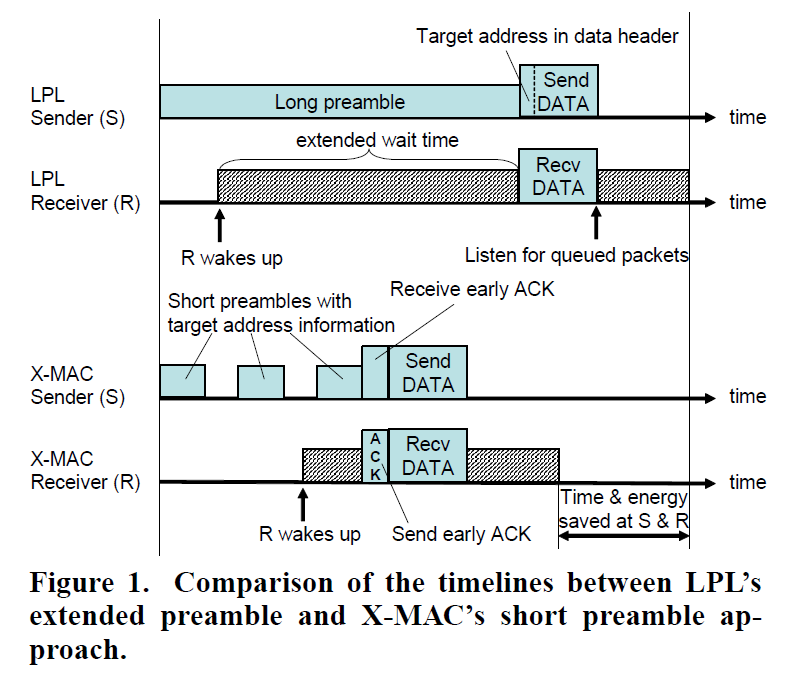 Advanced Computer Networks         Wireless Sensor Networks
47
X-MAC
X-MAC is an LPL variant that aims to address:
Overhearing, excessive preamble and incompatibility with packetizing radios (e.g.,CC2420).
Uses strobed preambles where preambles contain receiver(s) address information.
Addresses multiple transmitters to one receiver by having subsequent transmitters view the ACK, back-off and then send without any preamble.
Advanced Computer Networks         Wireless Sensor Networks
48
WSN Outline
Introduction
Mote Revolution
Wireless Sensor Network (WSN) Applications
WSN Details
Types of Wireless Sensor Networks (WSNs)
Tiered Architectures
Dynamic Cluster Formation
Power-Aware MAC Protocols
S-MAC, T-MAC, LPL, X-MAC 
The Internet of Things
Advanced Computer Networks         Wireless Sensor Networks
49
(Preview) Internet of Things
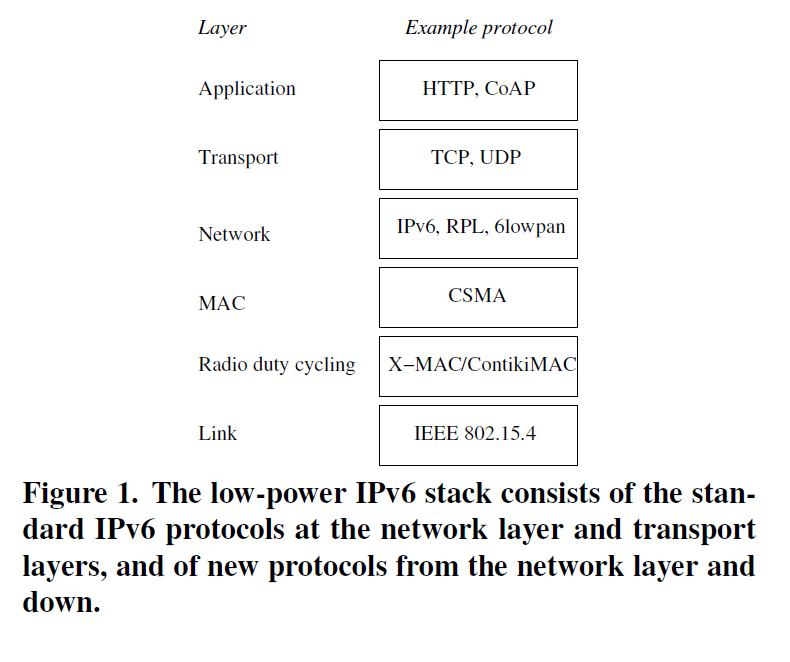 Advanced Computer Networks         Wireless Sensor Networks
50
WSN Summary
Introduction
Mote Revolution
Wireless Sensor Network (WSN) Applications
WSN Details
Types of Wireless Sensor Networks (WSNs)
Tiered Architectures
Dynamic Cluster Formation
Power-Aware MAC Protocols
S-MAC, T-MAC, LPL, X-MAC
The Internet of Things
Advanced Computer Networks         Wireless Sensor Networks
51